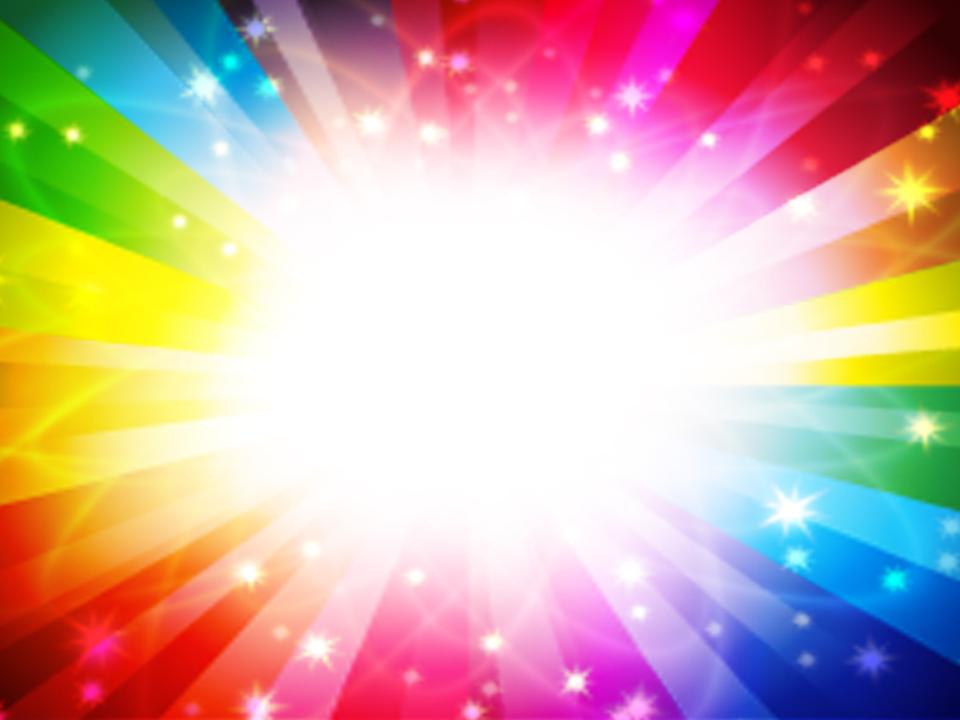 Когда это бывает?
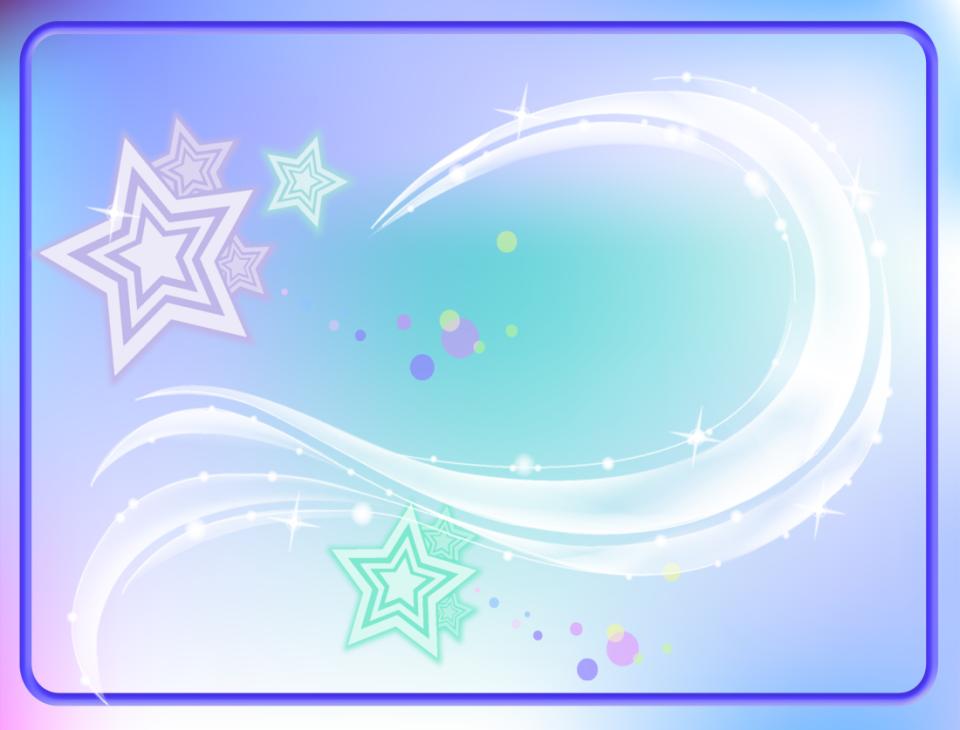 Угадай о каком времени года идёт речь?
Снег на полях,
Лёд на реках,
Вьюга гуляет,
Когда это бывает?

Зимой
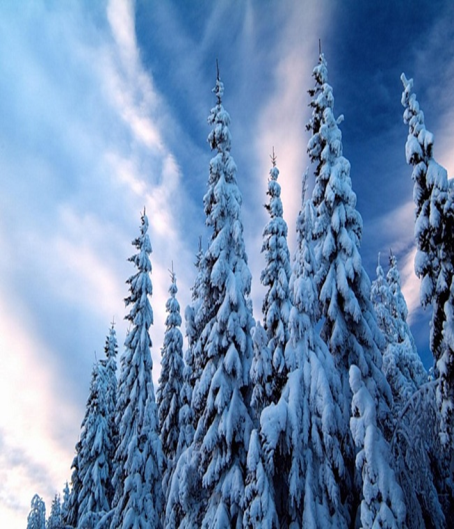 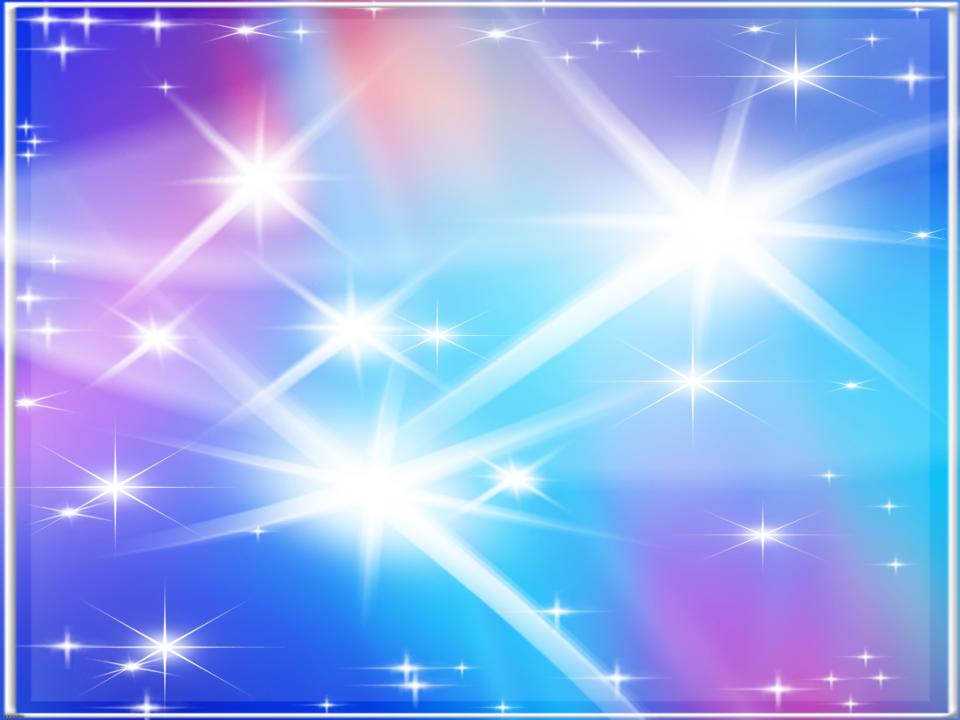 Выбери кого не встретишь зимой у нас в парке?
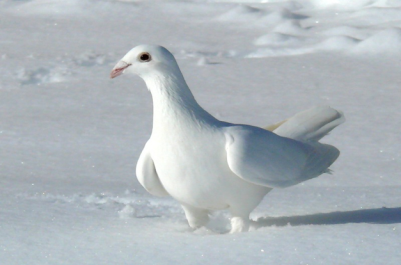 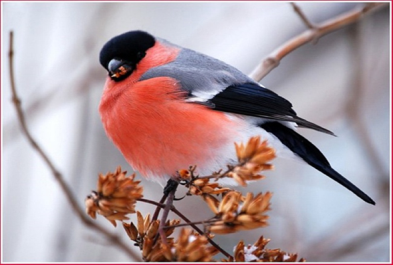 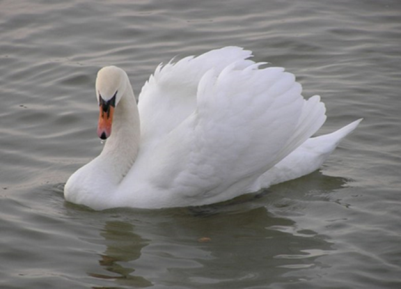 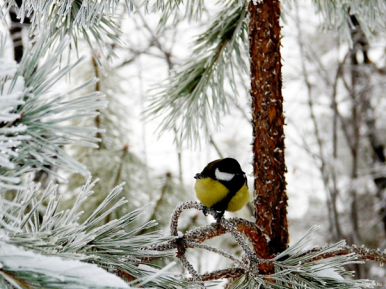 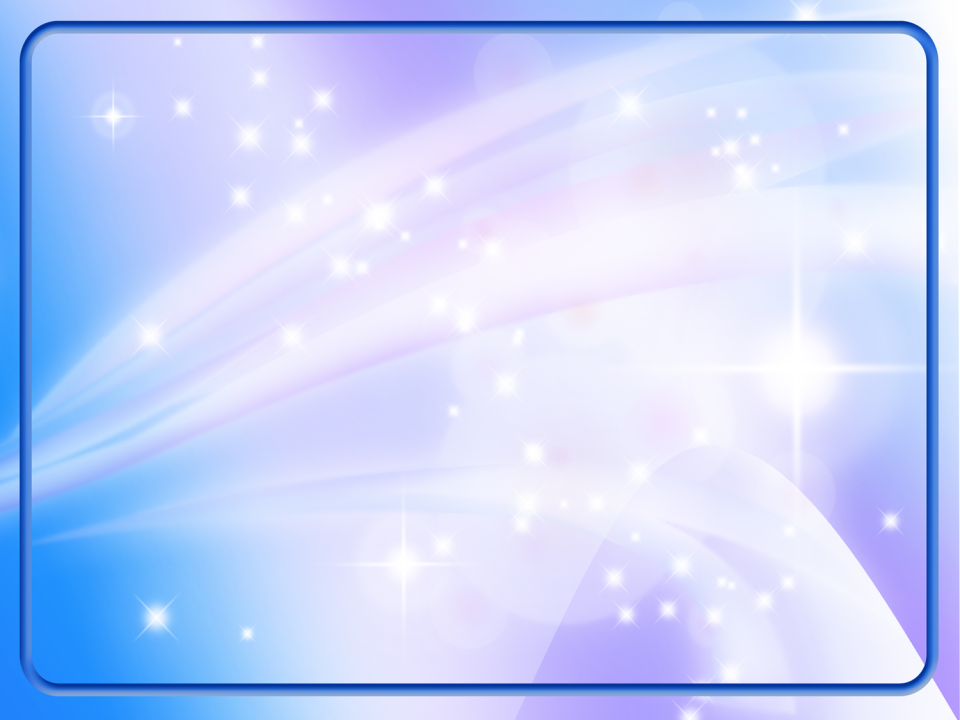 Зацепилась за карниз,
Головой свисает вниз.
Акробатка –крохотулька,
Зимний леденец.


Сосулька
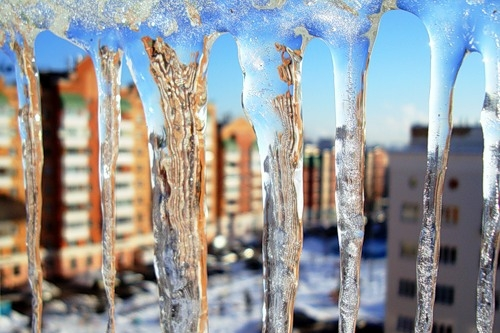 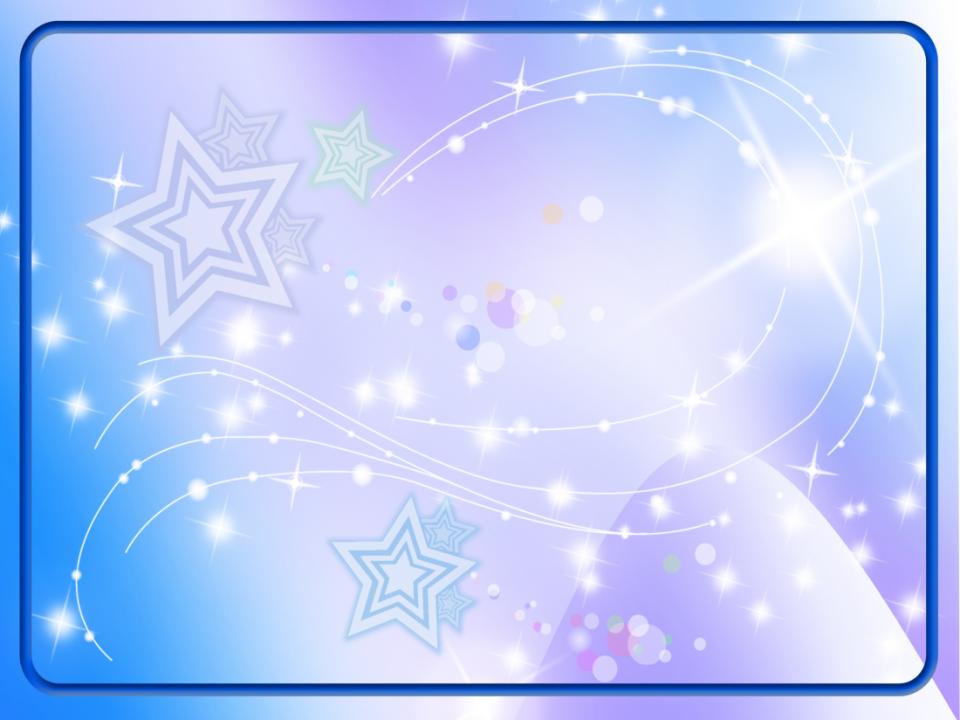 Что здесь лишние?
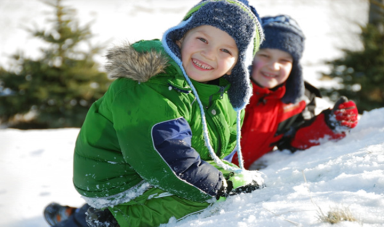 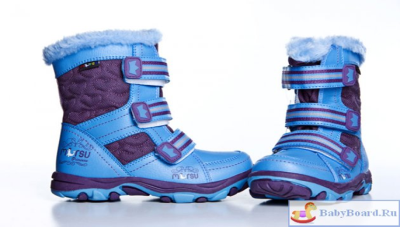 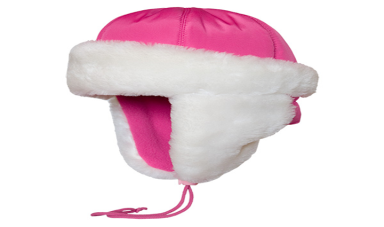 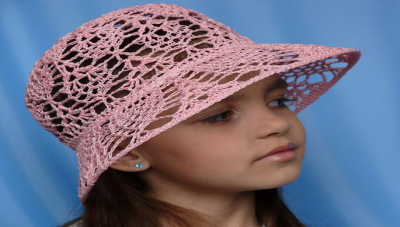 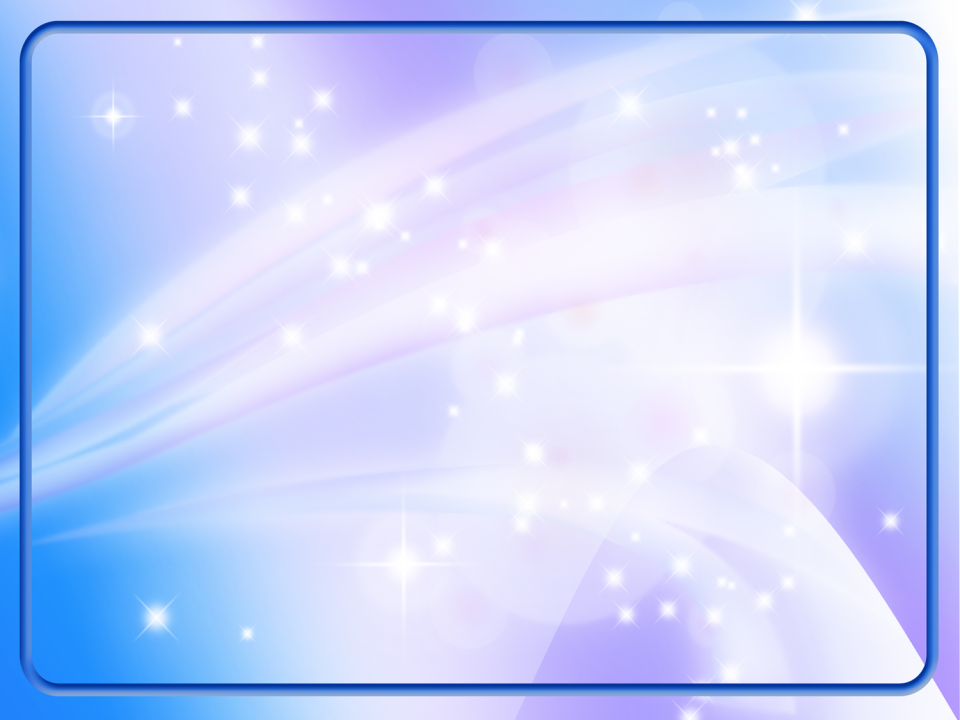 Дом её на белой туче,
Но ей страшен солнце лучик.
Серебристая пушинка ,
Шестигранная..

Снежинка
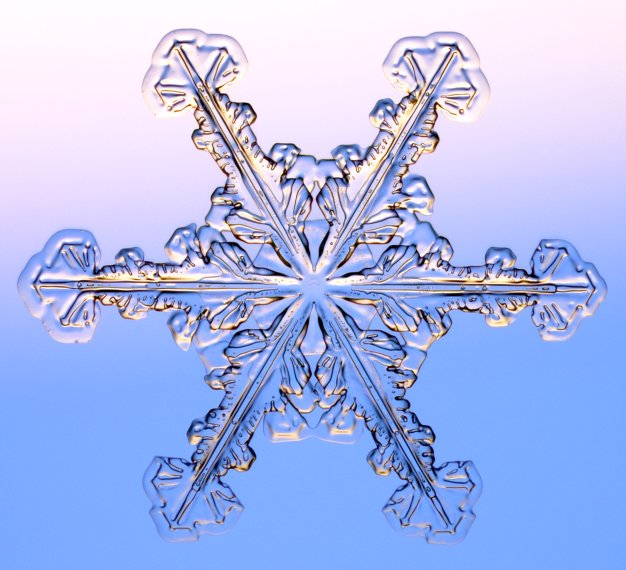 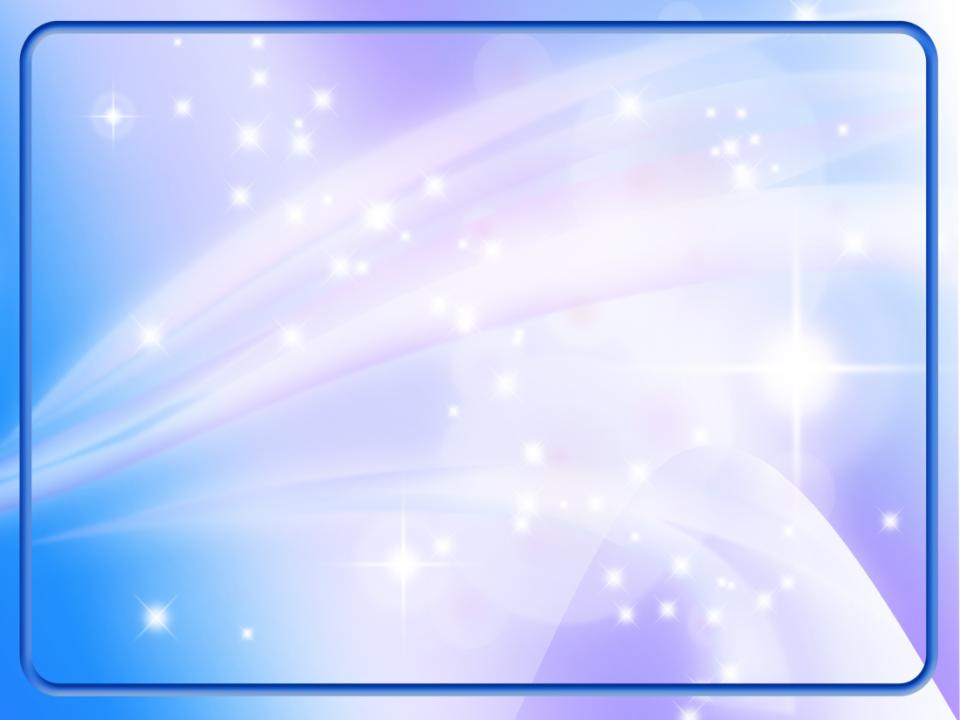 Кого не встретишь в лесу зимой ?
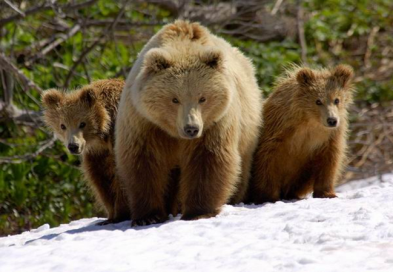 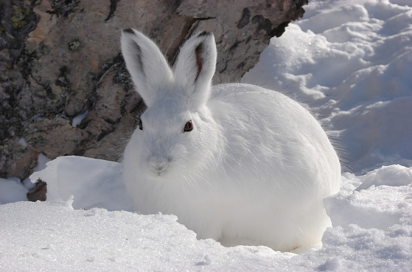 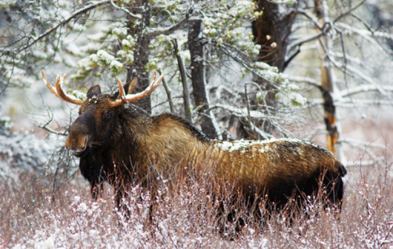 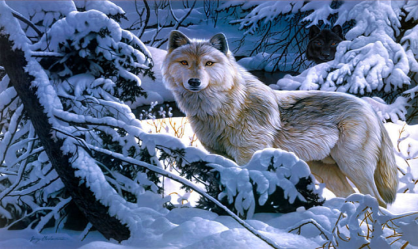 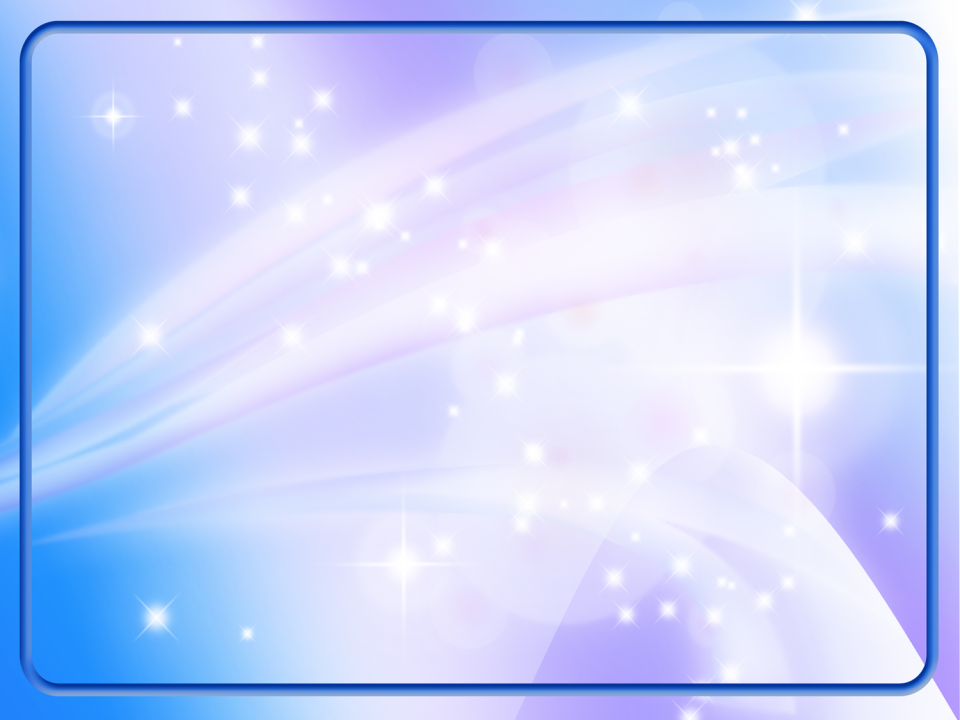 Он из снега одного,
Из морковки нос его.
Чуть тепло заплачет вмиг
И растает …

Снеговик
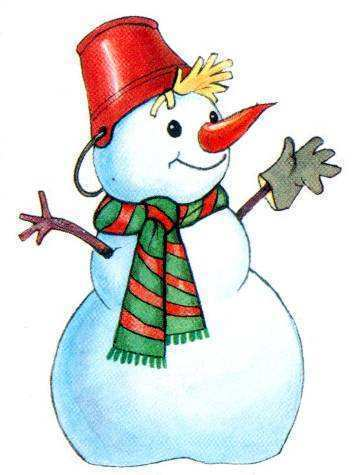 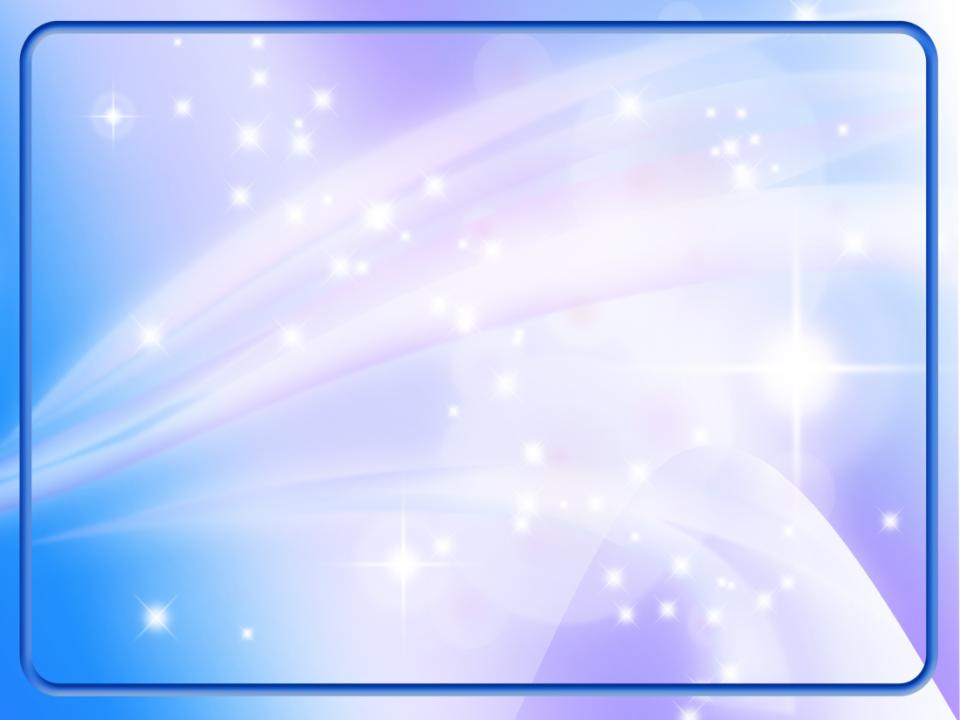 В какой вид спорта ты не сможешь по играть зимой?
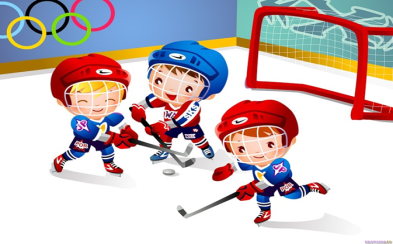 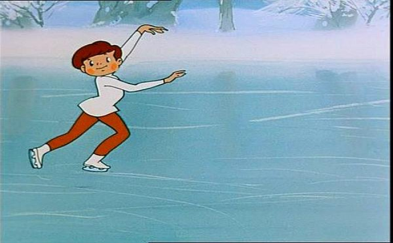 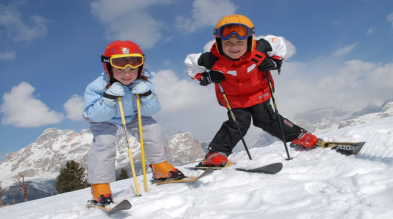 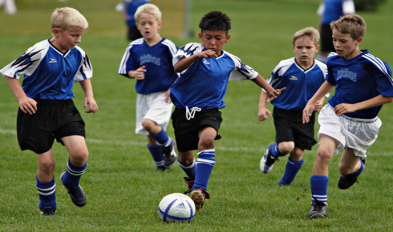 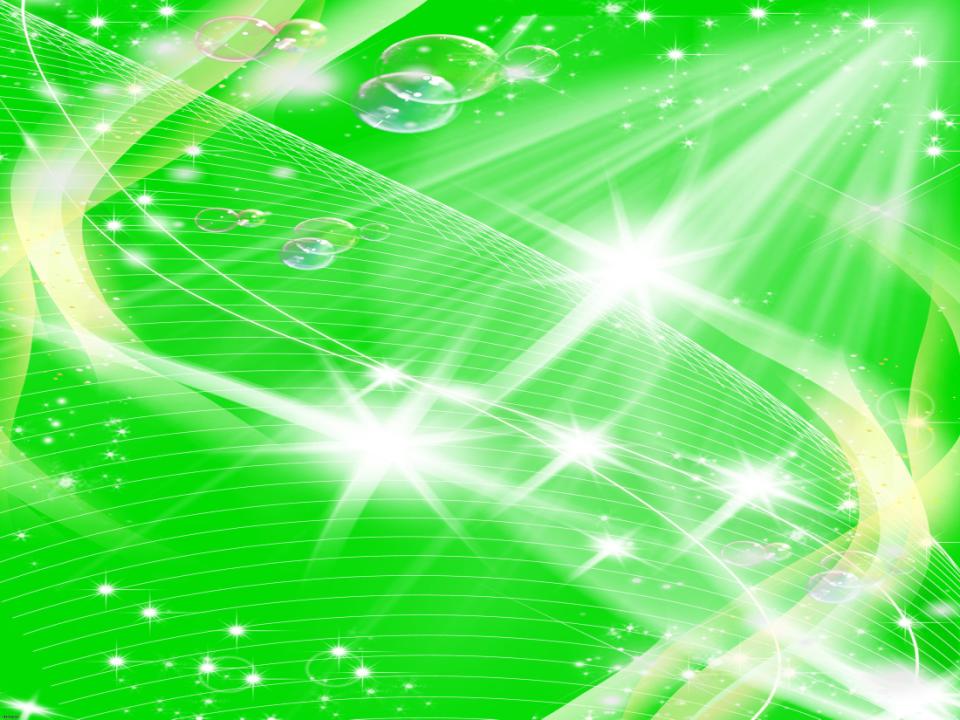 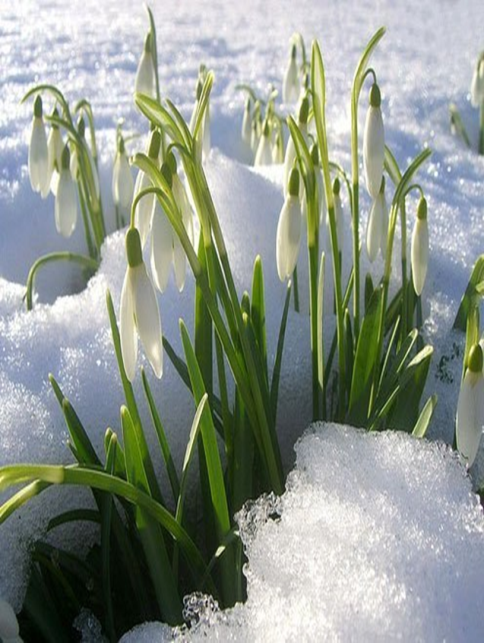 Я раскрываю почки,
В зелёные листочки
Деревья одеваю,
Посевы поливаю,
Движения полна 
Зовут меня 

ВЕСНА
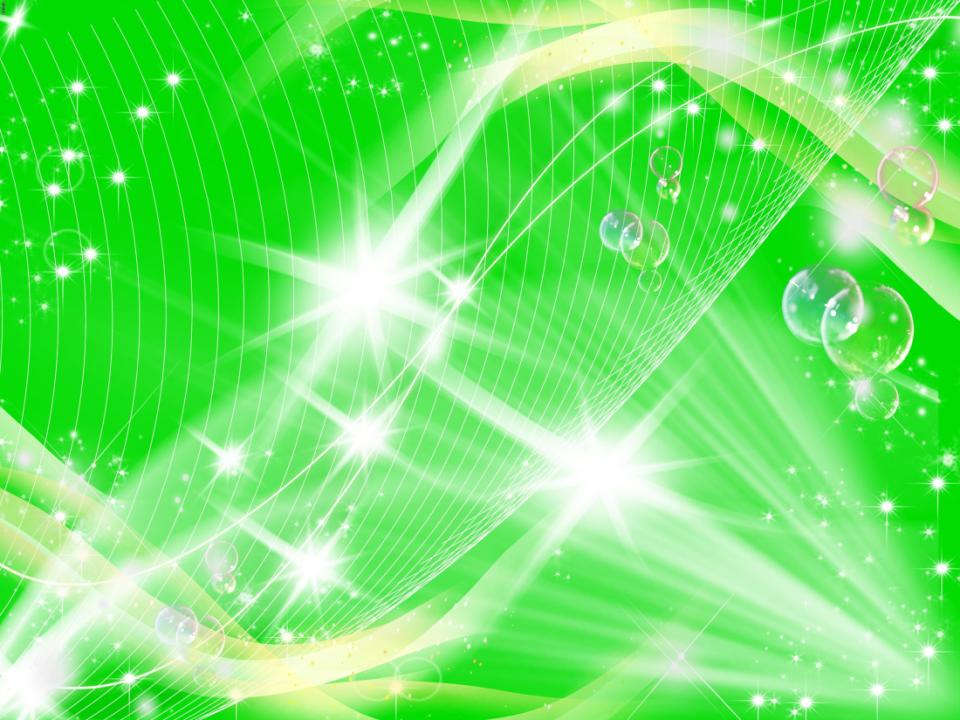 Какой цветок лишний?
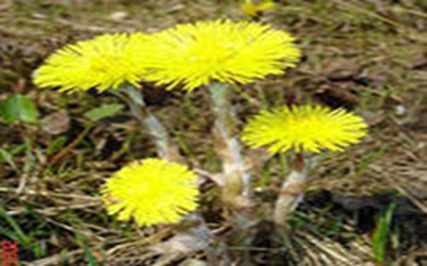 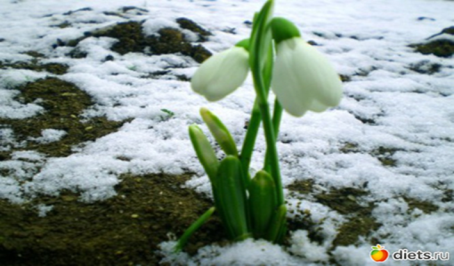 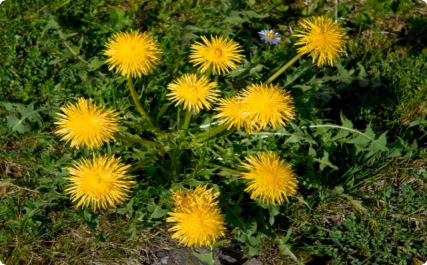 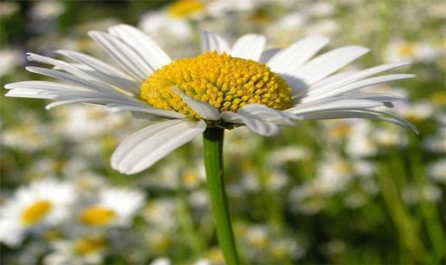 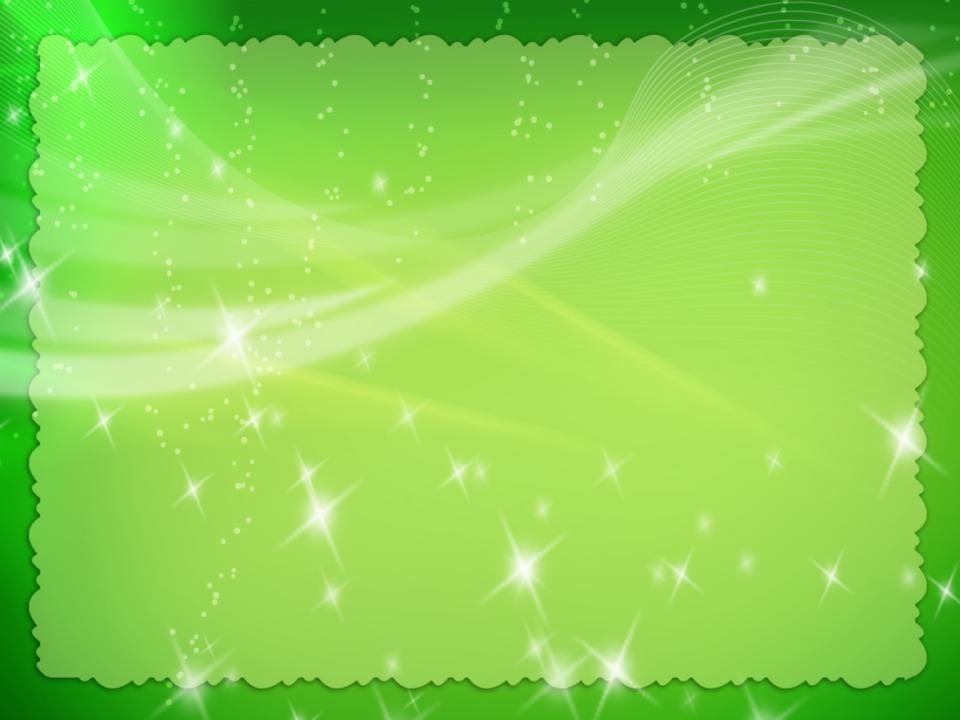 Кто из этих животных не в падает в спячку?
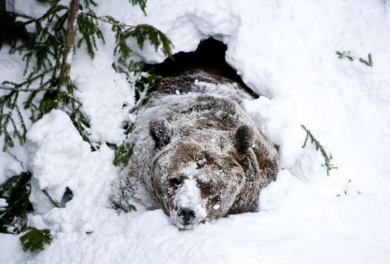 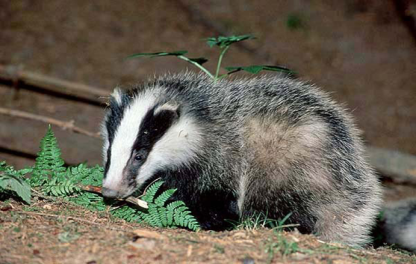 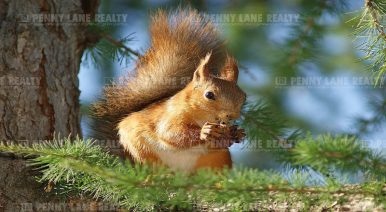 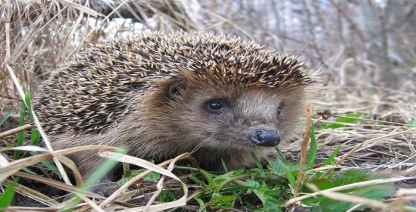 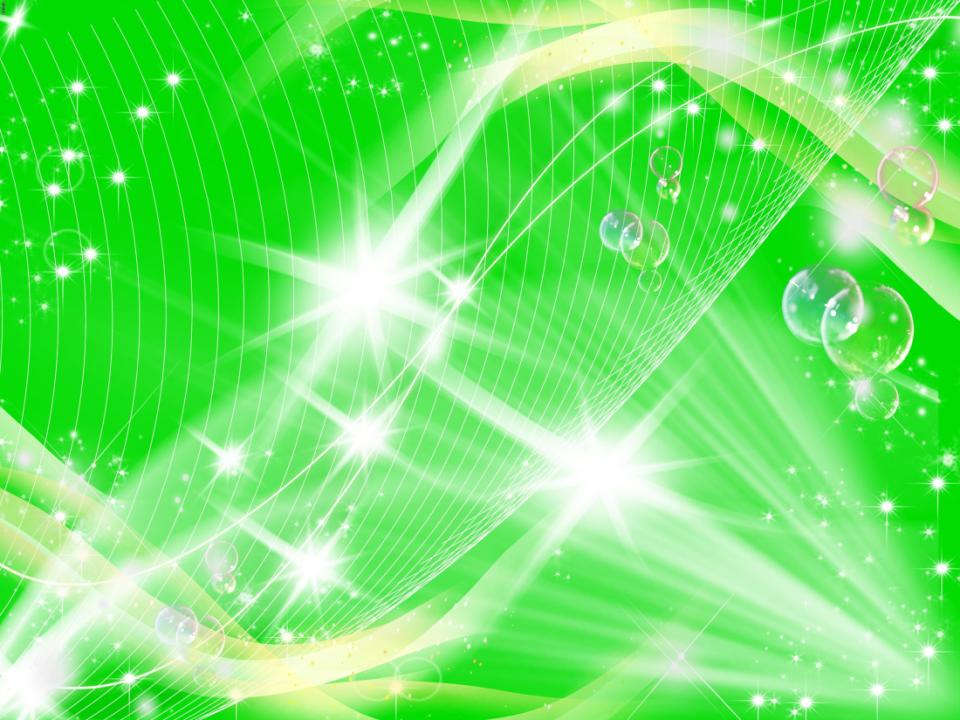 Новоселье у скворца
Он ликует без конца.
Чтоб у нас жил пересмешник,
Смастерили мы ..


Скворечник
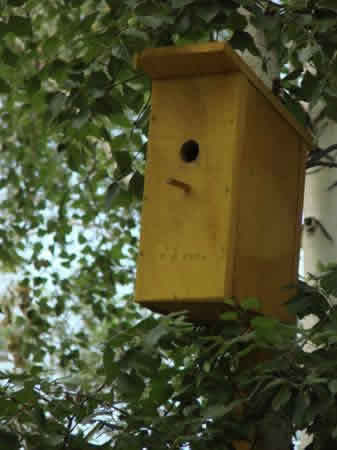 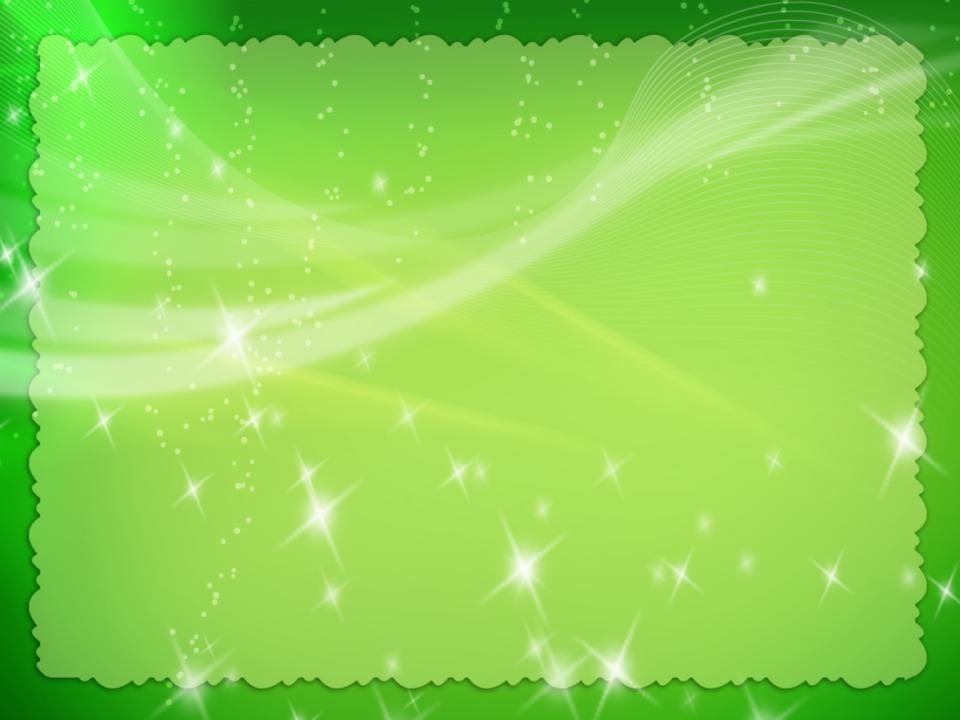 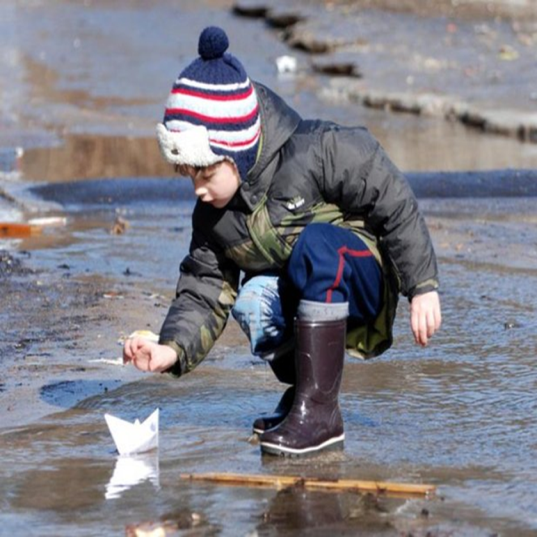 Когда это бывает?



Весной
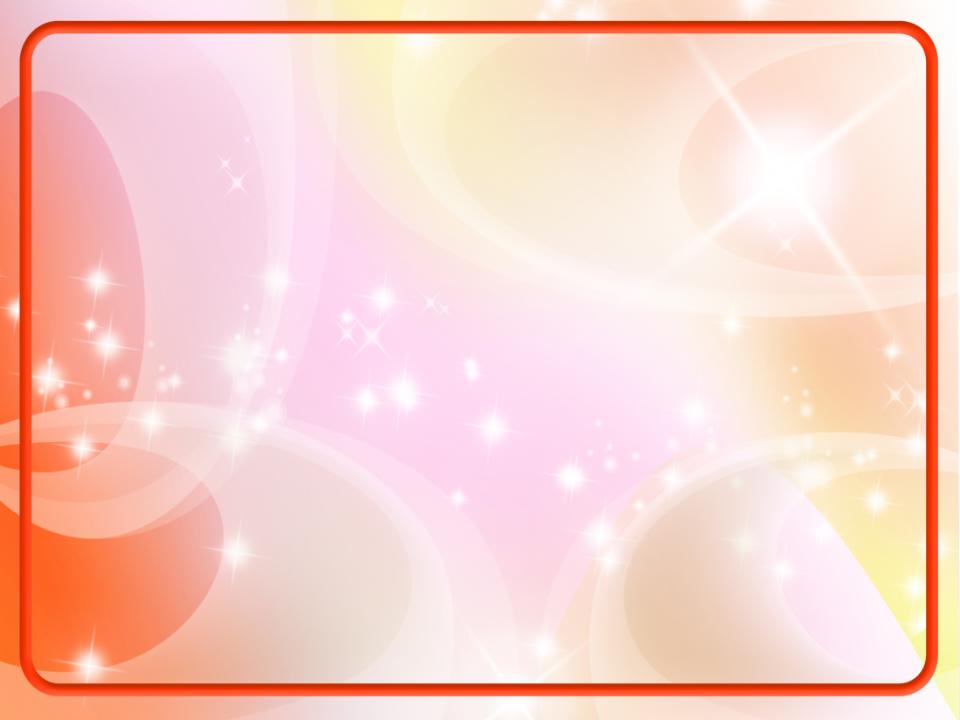 Солнце печет ,
Липа цветет,
Рожь поспевает.
Когда это бывает?


ЛЕТОМ
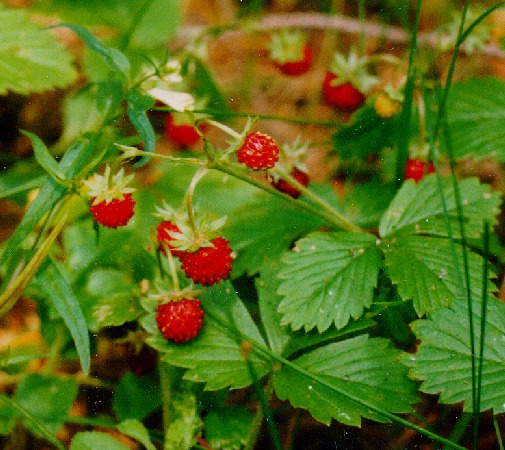 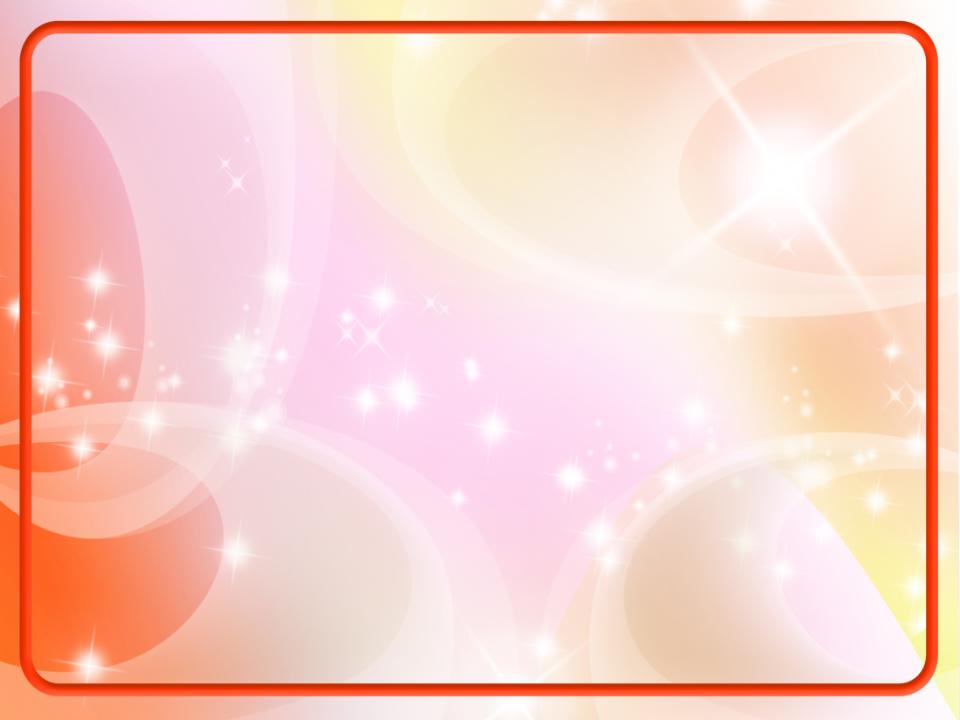 Кого не встретишь в лесу летом ?
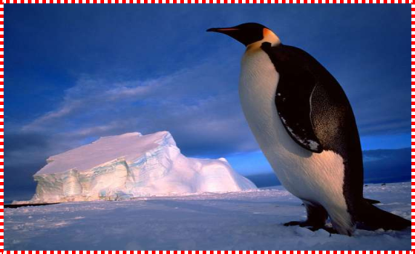 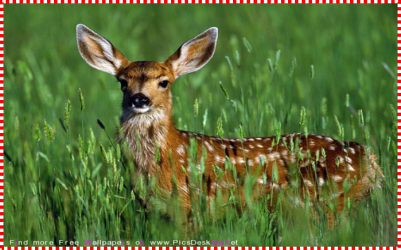 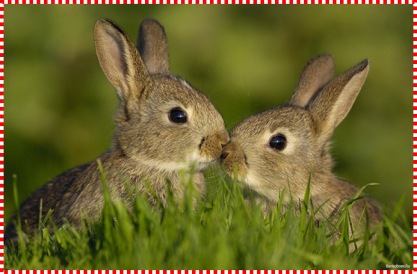 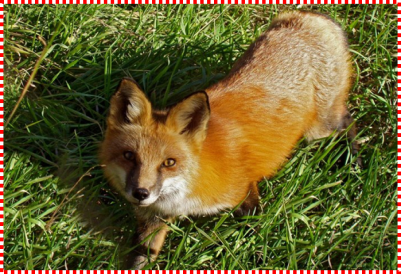 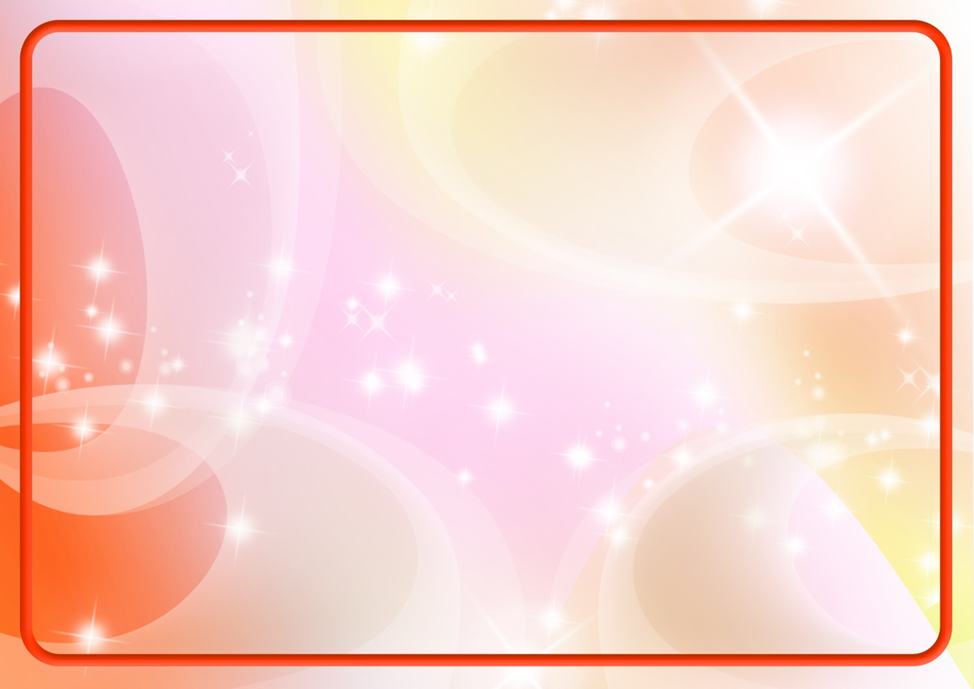 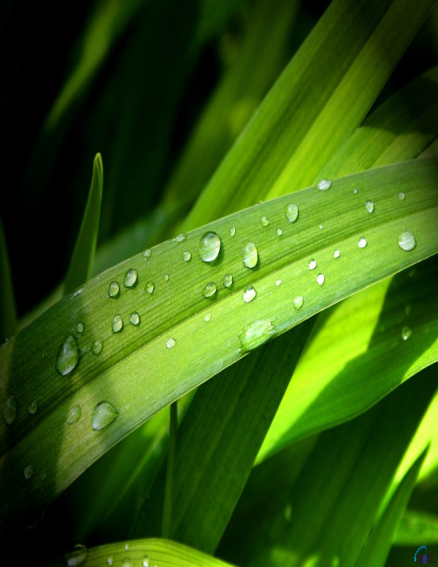 Вот брильянты на листочках,
Вдоль дорожек и на кочках-
Это что за чудеса?
По утрам блестит..

Роса
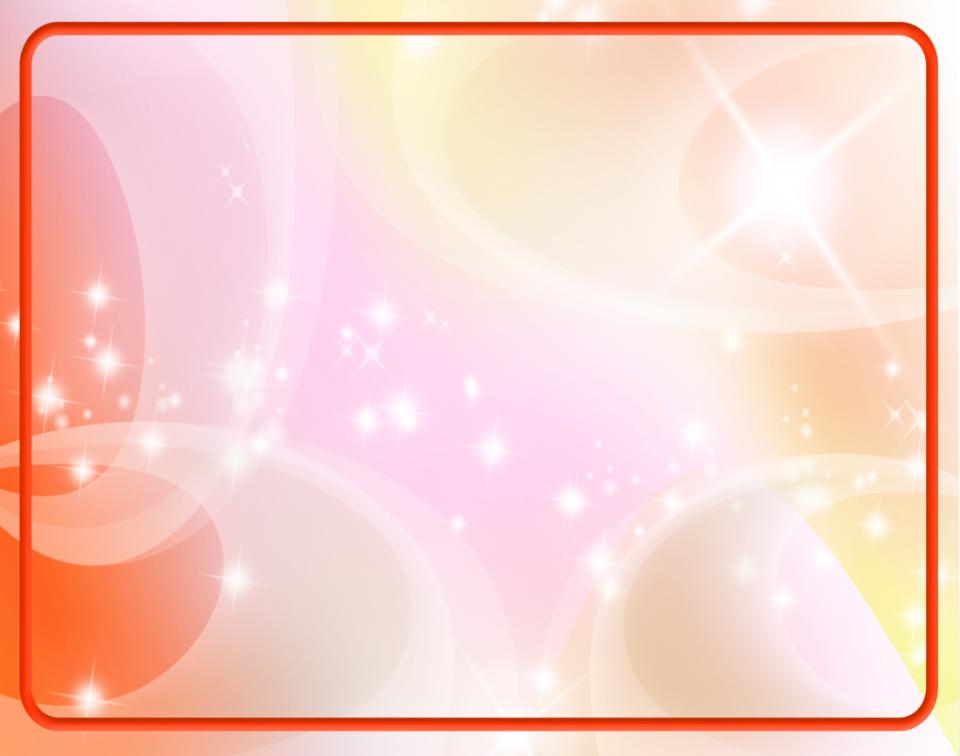 Какую обувь ты не оденешь летом?
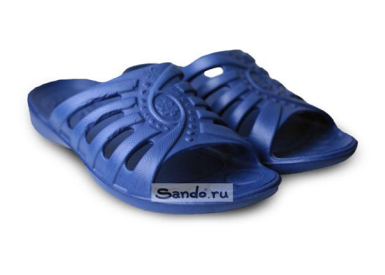 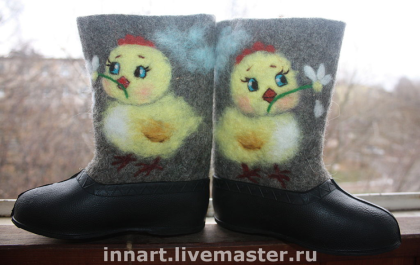 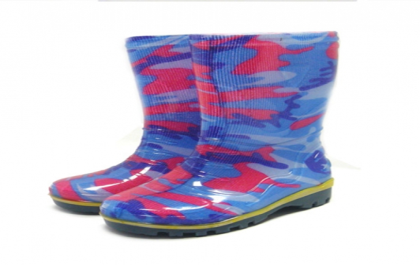 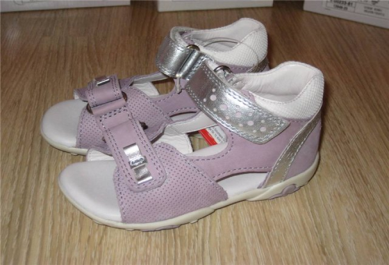 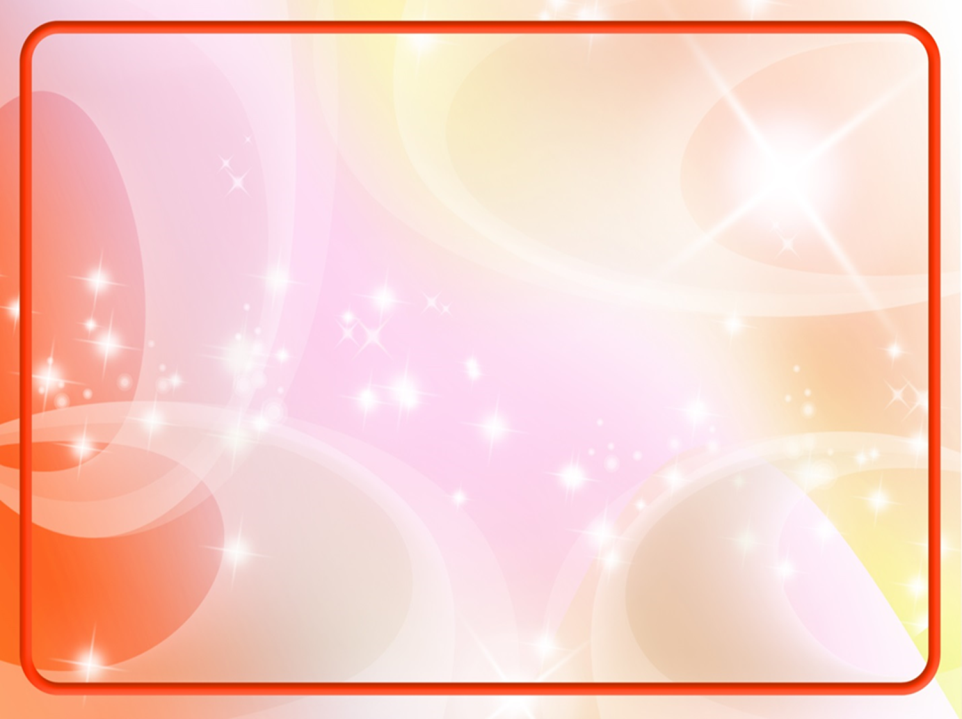 А в Июне белый снег 
Вновь порадовал нас всех.
Будто рой ленивых мух,
С тополей слетает ..

Пух
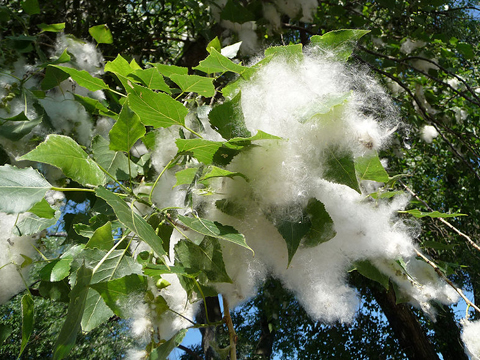 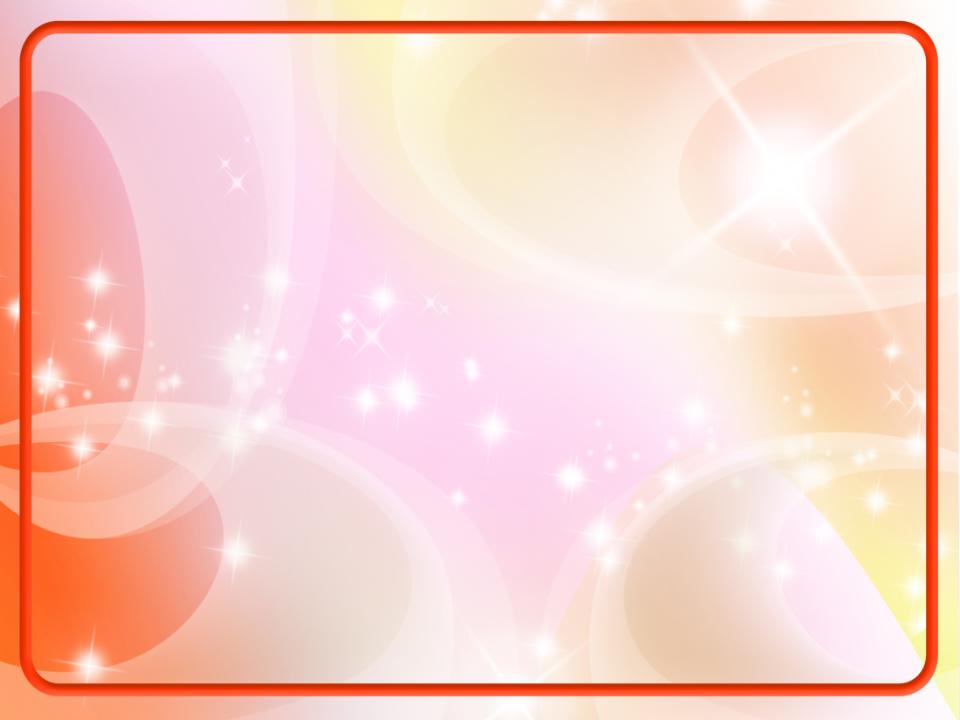 В какой вид спорта  ты не сможешь заняться  летом?
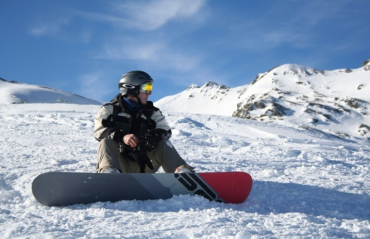 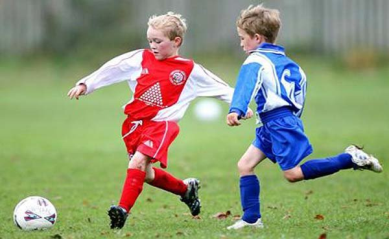 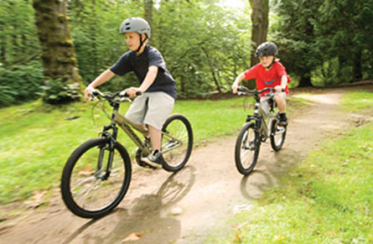 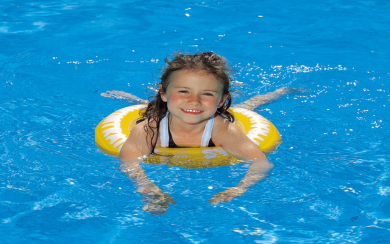 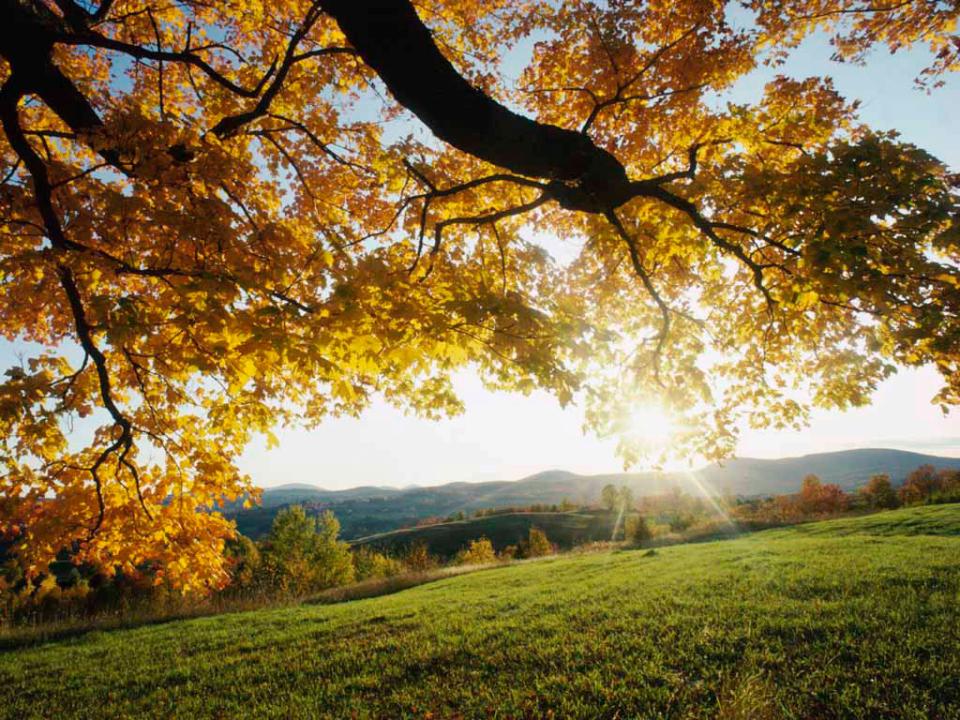 Пусты поля,
Мокнет земля,
Лист опадает-
Когда это бывает?

Осенью
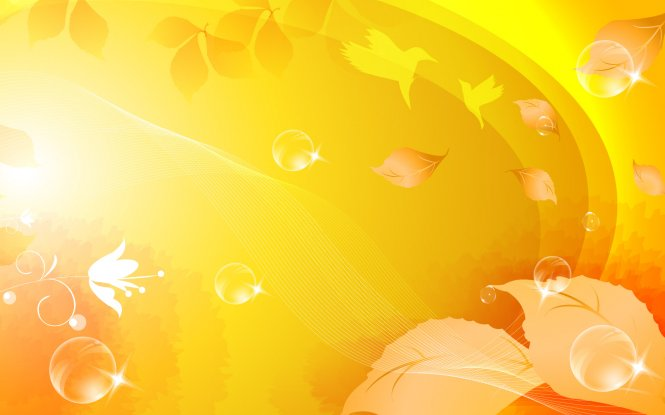 Кто из  птиц  осенью не улетает на юг?
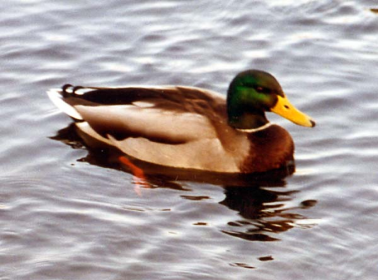 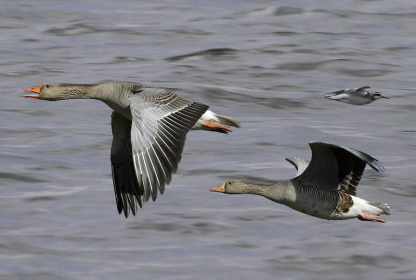 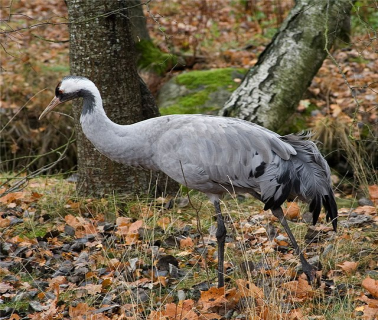 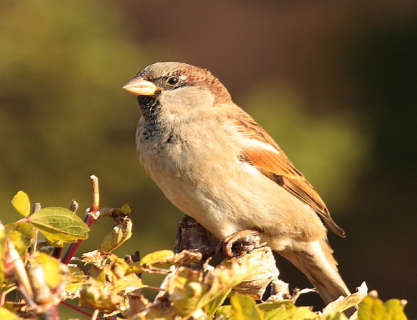 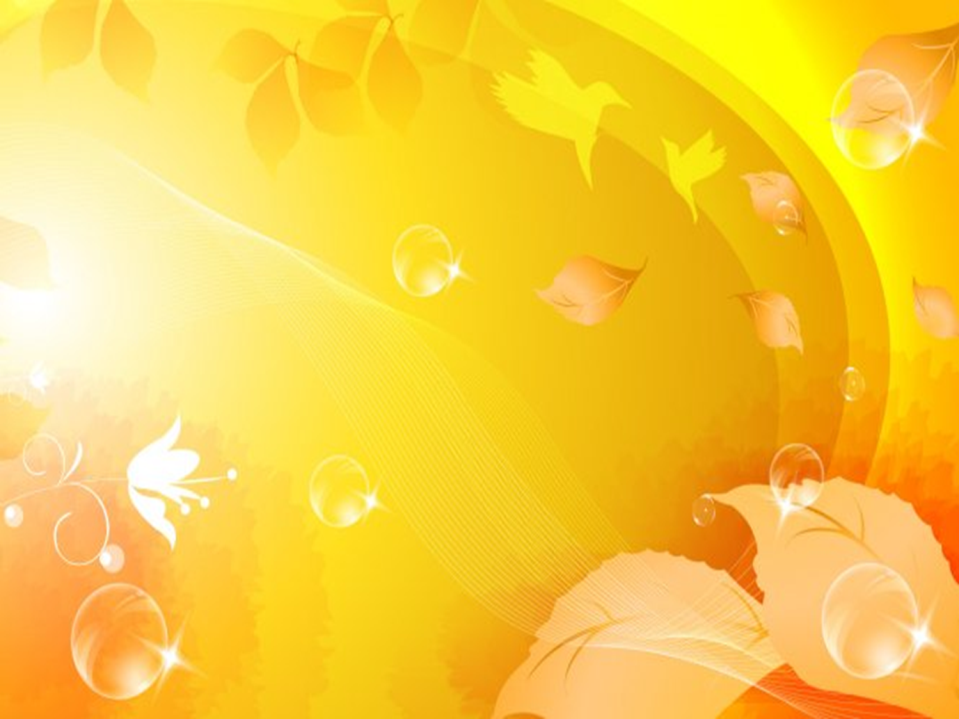 Холода их так пугают,
К теплым странам улетают,
Петь не могут веселиться
Собрались все в стайки ..


Птицы
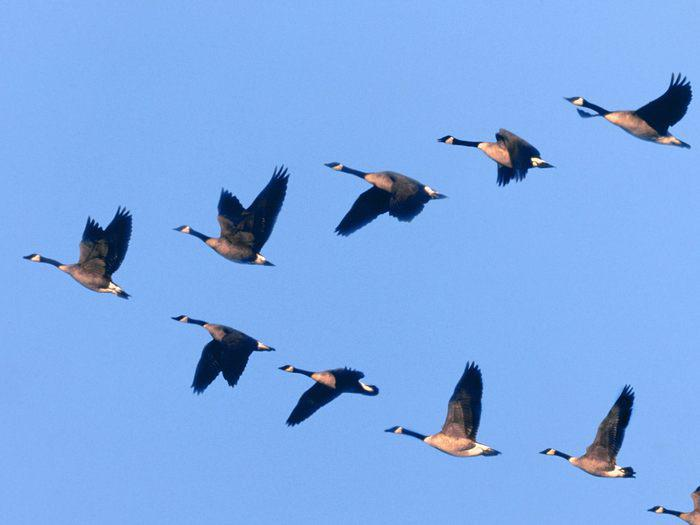 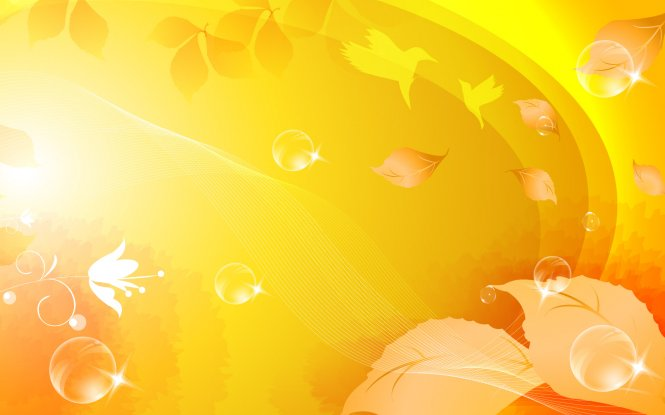 Кто из животных  не делает запасы на зиму ?
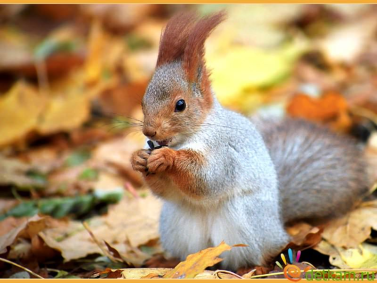 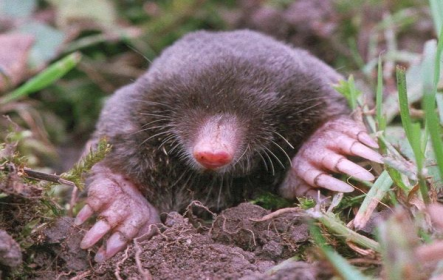 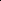 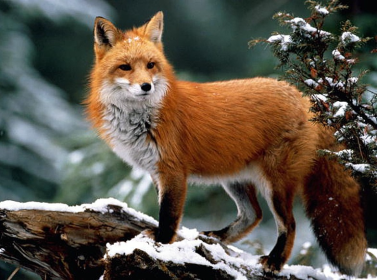 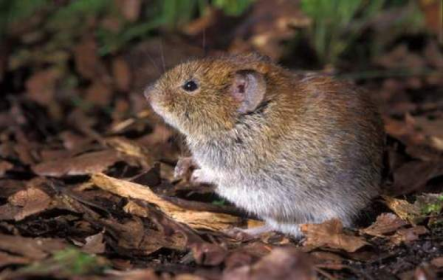 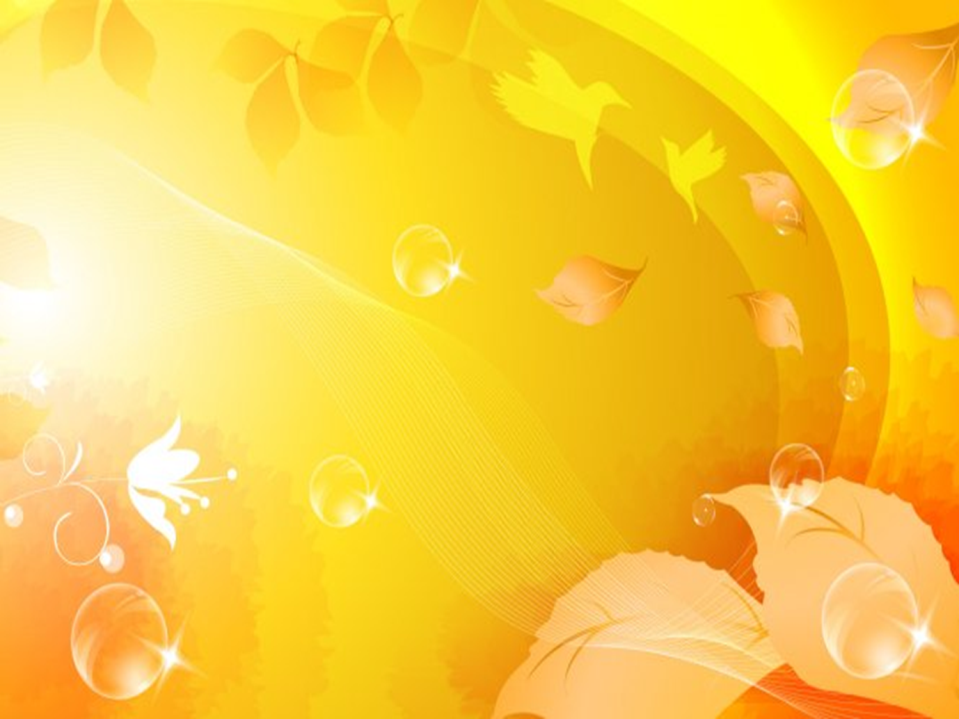 Несу я урожай,
Поля вновь засеваю,
Птиц к югу отправляю,
Деревья раздеваю,
Но не касаюсь сосен
И ёлочек .
Я…..
Осень
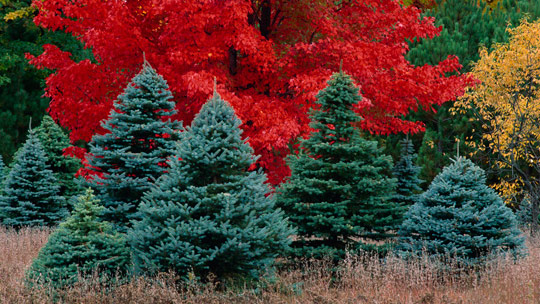 Что ты оденешь осенью идя в детский сад?
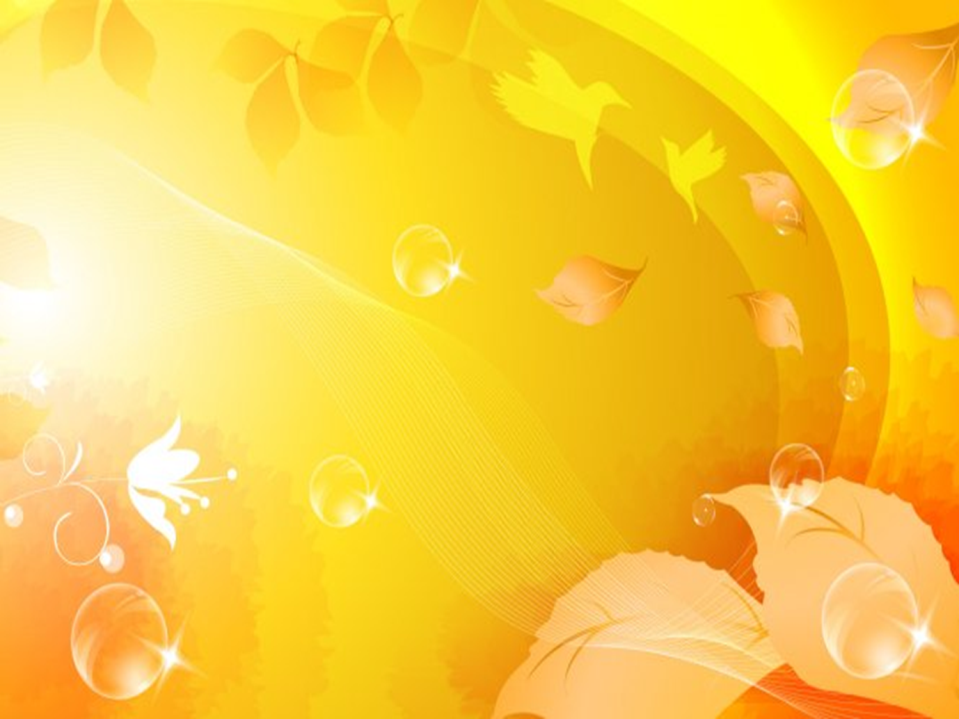 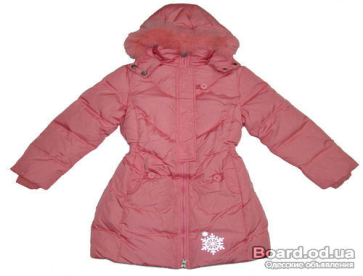 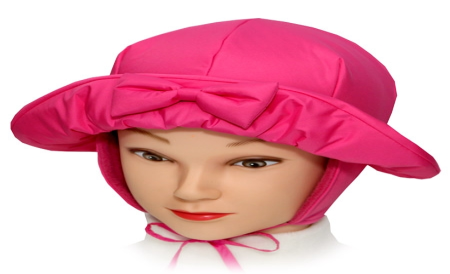 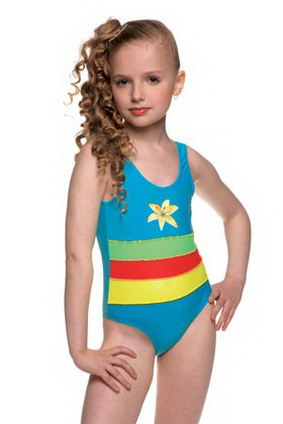 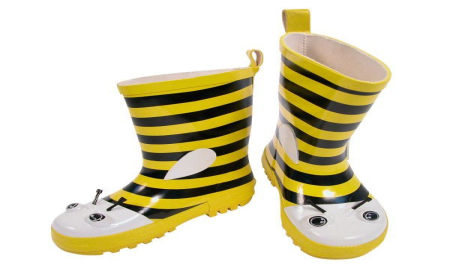 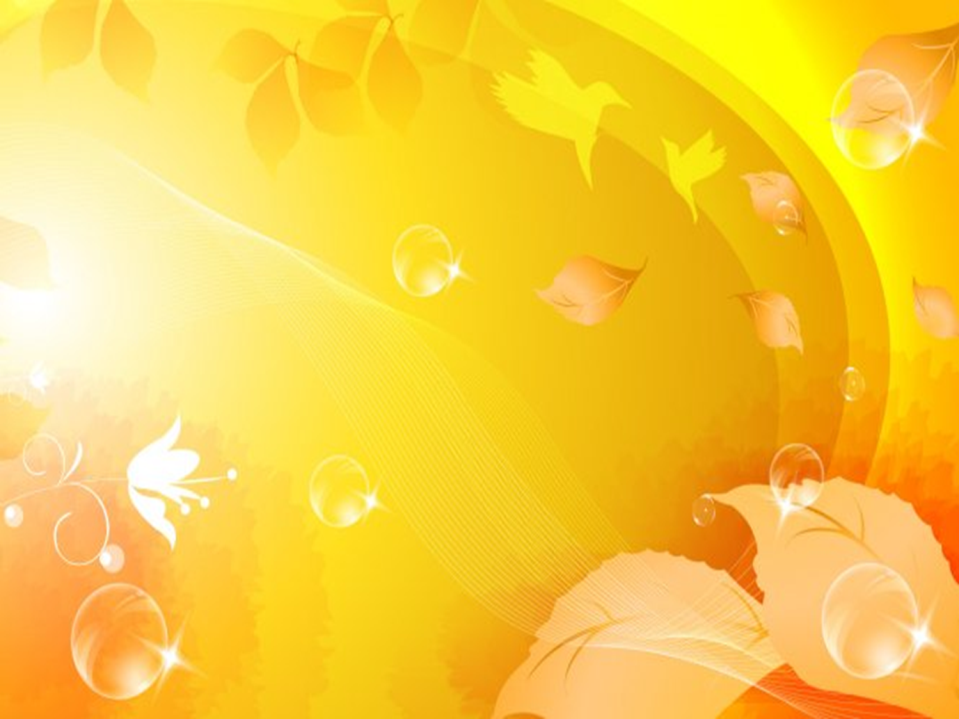 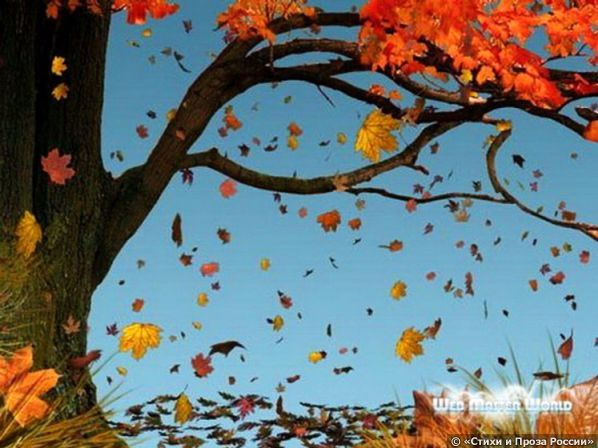 Осень в гости к нам пришла
 И с собою принесла …
Что ? Скажите наугад!
Ну конечно …


Листопад
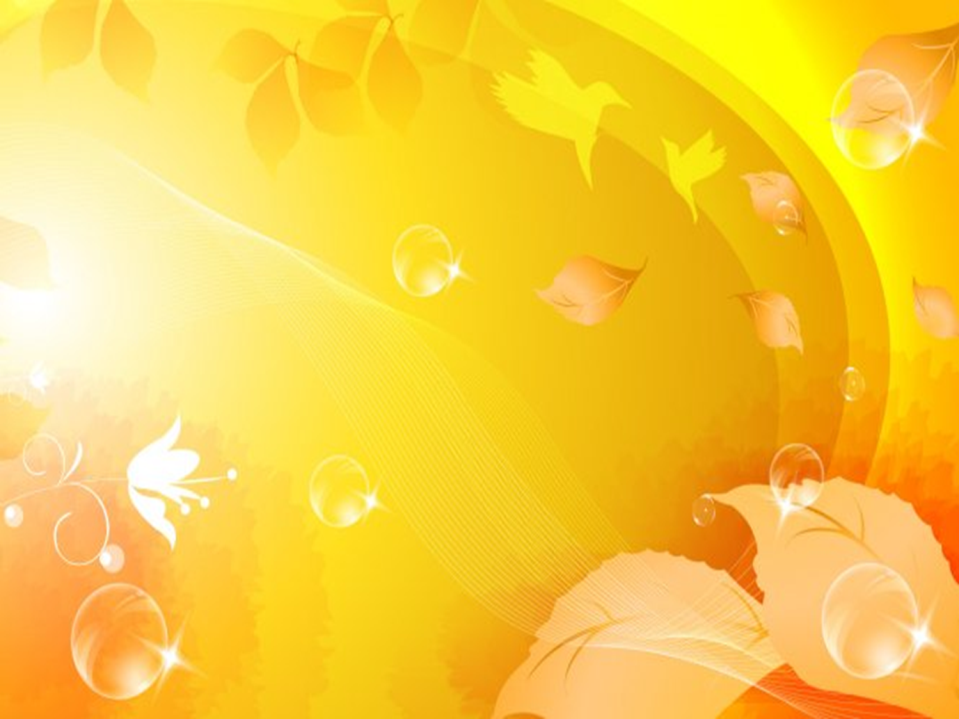 Вы Молодцы